Figure 4. The topographical distributions of the difference waves are sampled at 280-ms after feedback. (a) ...
Cereb Cortex, Volume 20, Issue 7, July 2010, Pages 1596–1603, https://doi.org/10.1093/cercor/bhp224
The content of this slide may be subject to copyright: please see the slide notes for details.
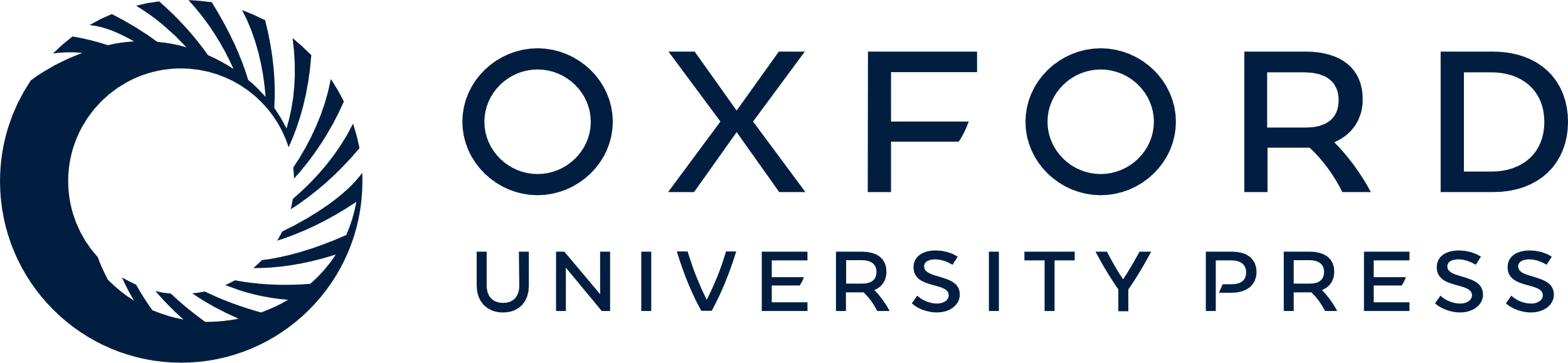 [Speaker Notes: Figure 4. The topographical distributions of the difference waves are sampled at 280-ms after feedback. (a) Topographical distribution of the difference wave of good negative RL–good positive RL; (b) topographical distribution of the difference wave of bad negative RL–good positive RL; (c) topographical distribution of the difference wave of good negative RL–bad negative RL. In the top and middle graphs, the change in potential between adjacent contours is 0.8 μV. In the lower graph, the change in potential between adjacent contours is 0.4 μV.


Unless provided in the caption above, the following copyright applies to the content of this slide: © The Author 2009. Published by Oxford University Press. All rights reserved. For permissions, please e-mail: journals.permissions@oxfordjournals.org]